Портфолио 
воспитателя 
МКДОУ №3«Ромашка»
Магомедовой Ирайсат Рамазановны.
Содержание.
1.Общие сведения 
1.1 Немного о себе.
1.2. Образование.
1.3. Повышение квалификации.
1.4. Нормативно-правовые документы.
2.5. Награды, поощрение органов управление образования.
2.6. Награды, поощрение администрация МКДОУ №3«Ромашка».
3. Результаты образовательной деятельности.
              3.1. Диагностика.
              3.2. Посещаемость.
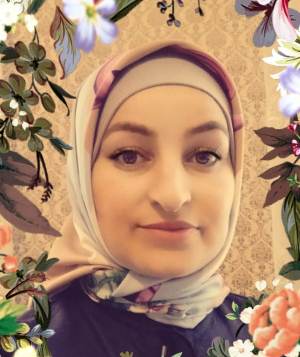 Я, 
Магомедовава Ирайсат Рамазановна
Воспитатель 
МКДОУ №3 «Ромашка».
 Педагогический стаж: 16 лет. 
Имею 2 квалификационную категорию.
Мой девиз:
С детьми всегда должна быть рядом,
Даря тепло, и согревая взглядом.
Их в мир прекрасного вести
И помнить заповедь «Не навреди».
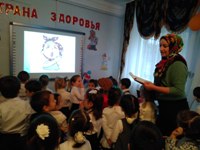 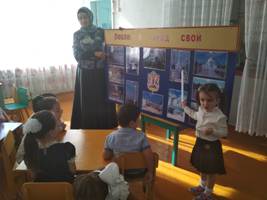 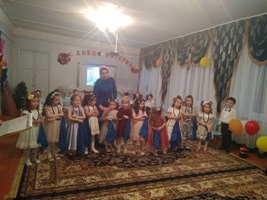 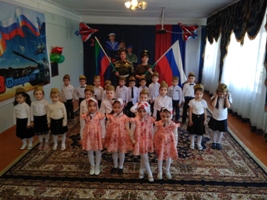 Образование.
Среднее – специальное, 
2013г. 
Буйнакский педагогический колледж
«Учитель начальных классов»
Курсы повышение квалификации.
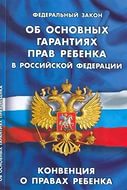 Нормативно - правовые документы.
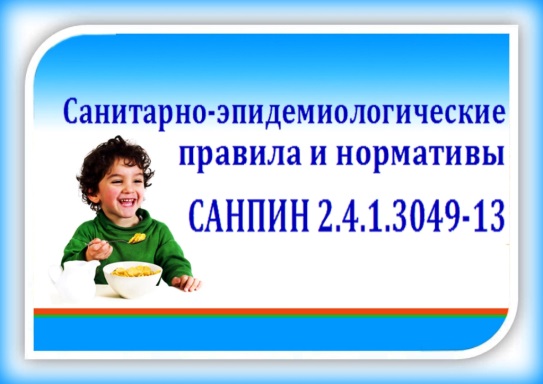 Федеральный закон РФ от 29 декабря 2012г. № 273 – ФЗ «Образовании в Российской Федерации»;
 Конвенция о правах ребенка;
 Декларация прав ребенка от 20.11.1959г.
СанПин 2.4.1.3049-13 «Санитарно – эпидемиологические требования к организации режима работы дошкольных образовательных организации от 15 мая 2013г. № 26.
Федеральный государственный  образовательный стандарт дошкольного образования;
Нормативными – правовыми актами УО АМО «Боханский район»;
Локальными актами МКДОУ №3«Ромашка».
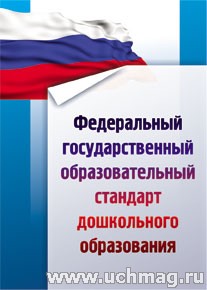 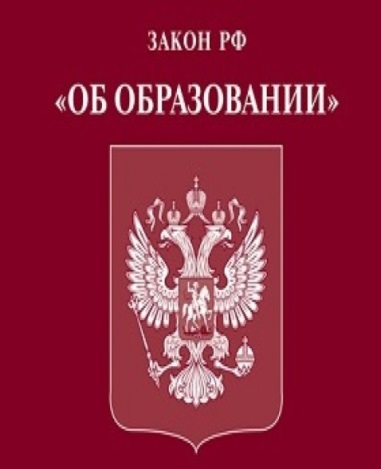 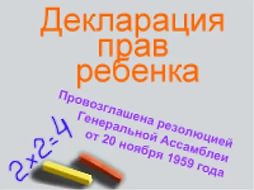 Награды, поощрение органов управление образованием.
Результаты образовательной деятельности за период с 2015г. по 2018г.
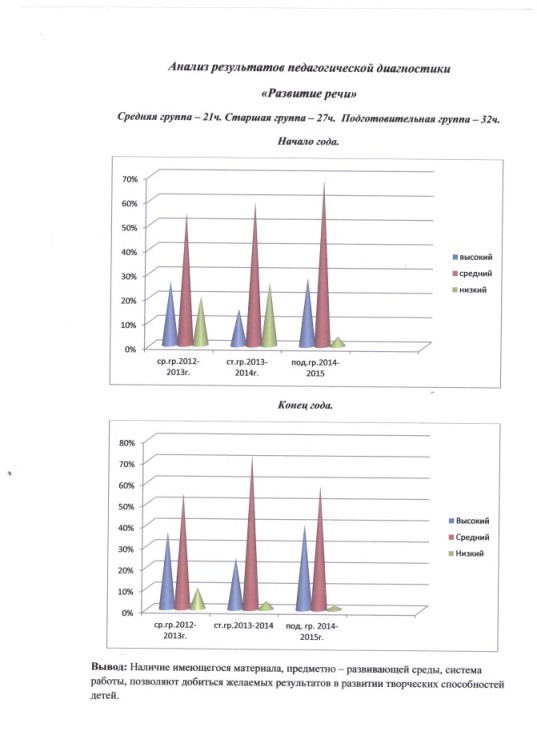 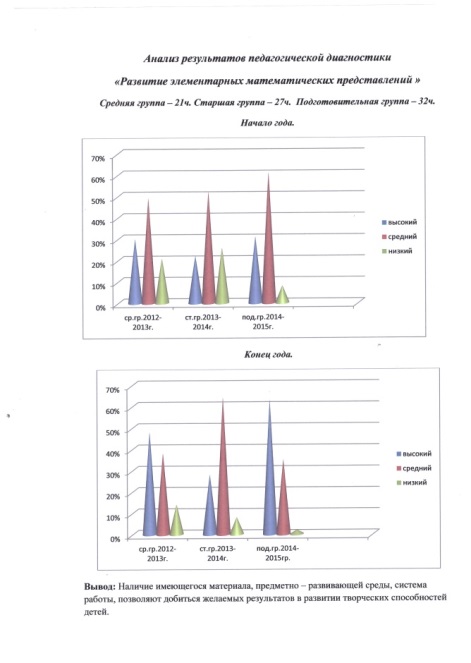 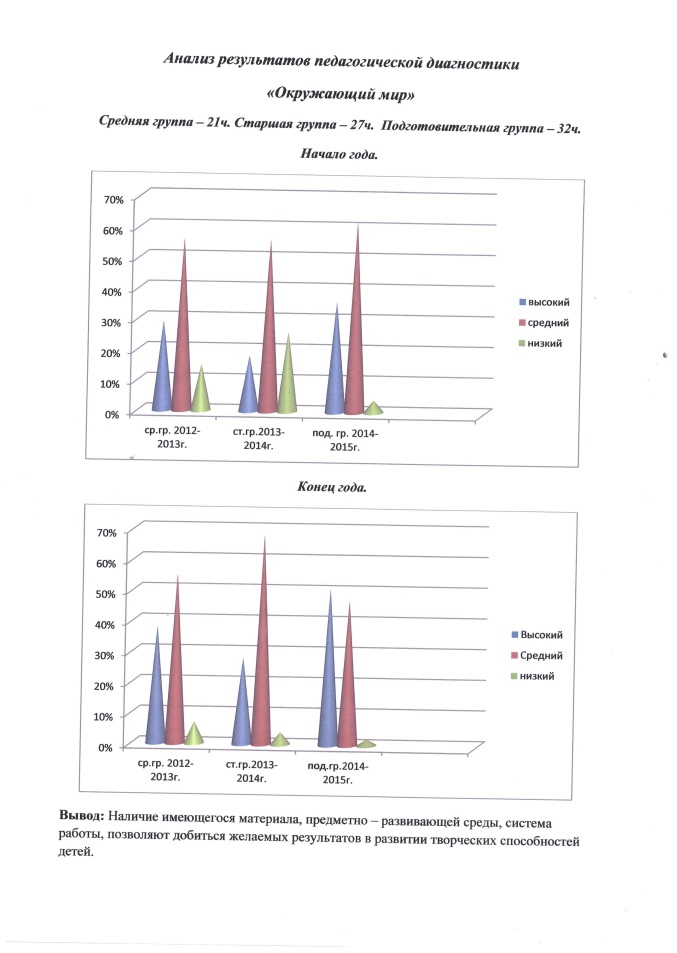 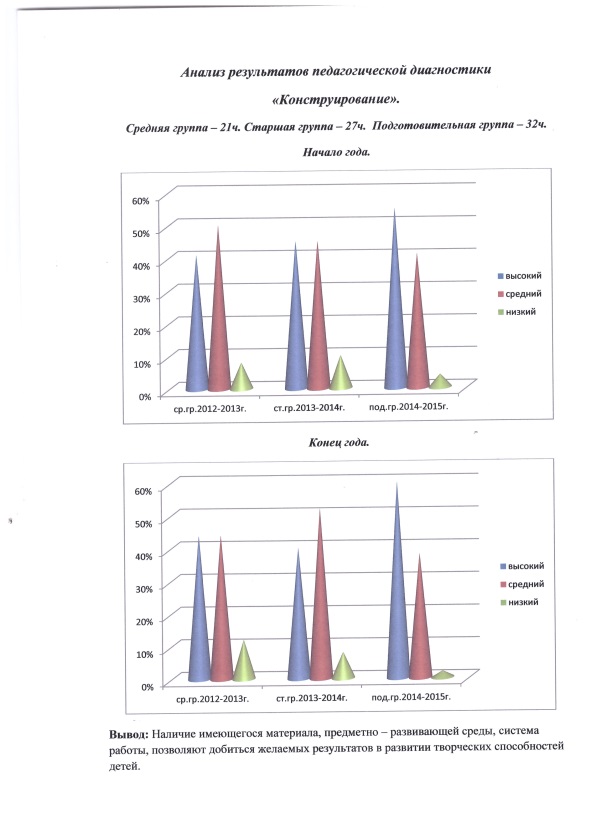 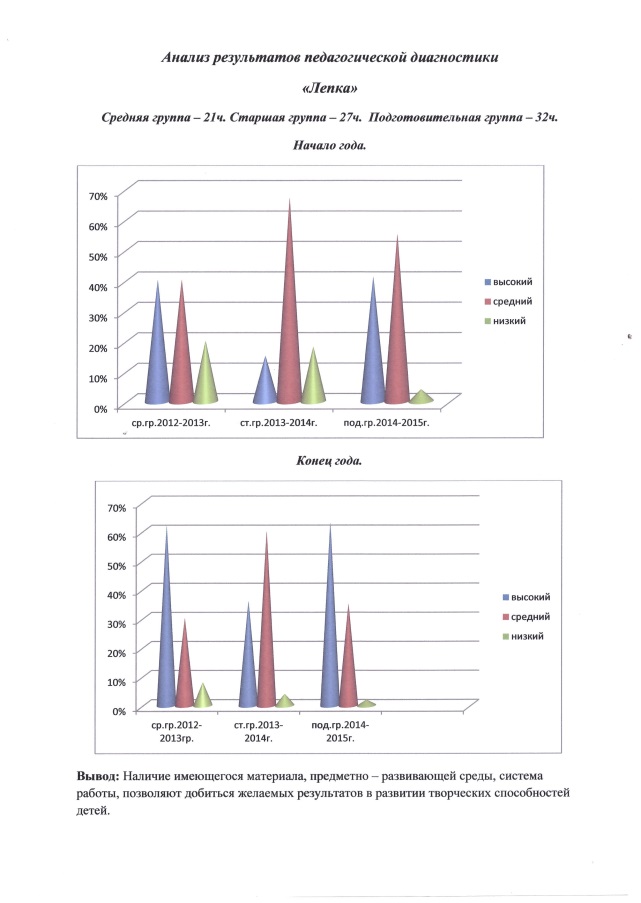 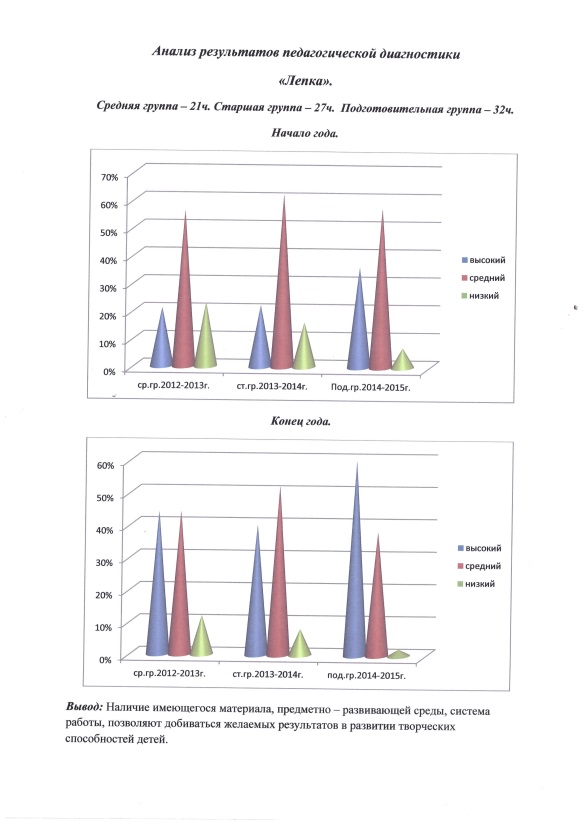 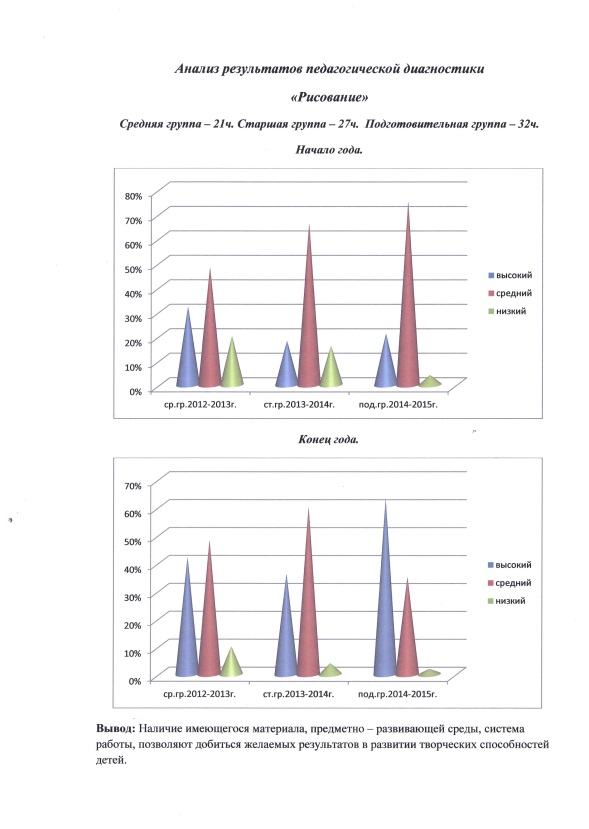 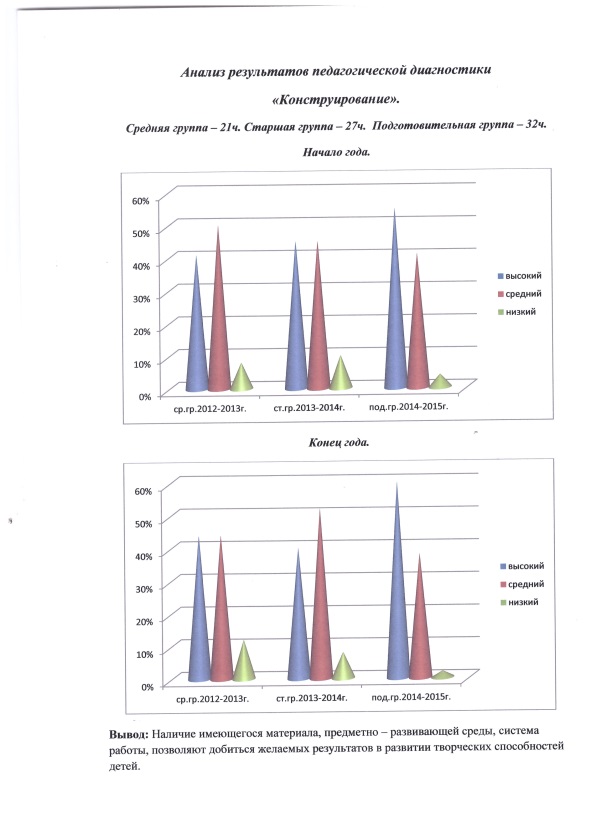 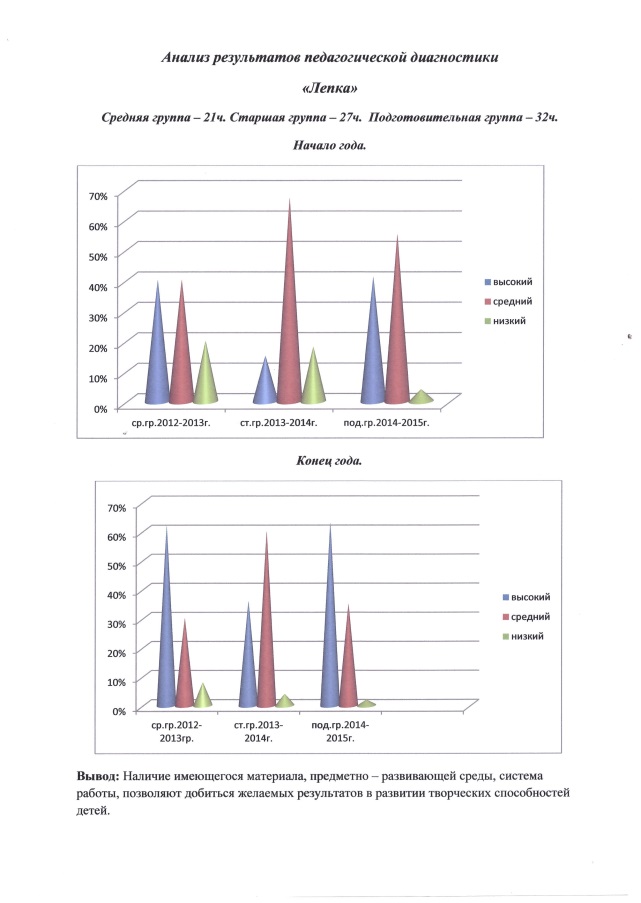 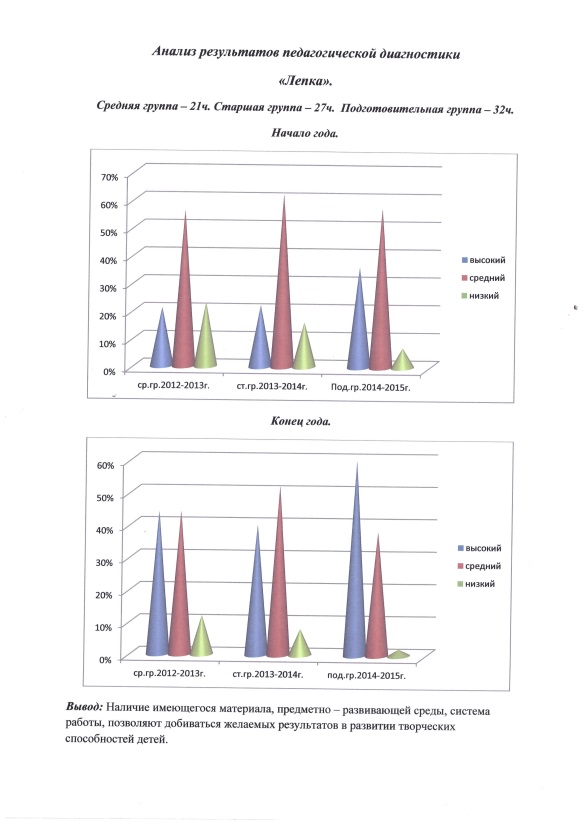 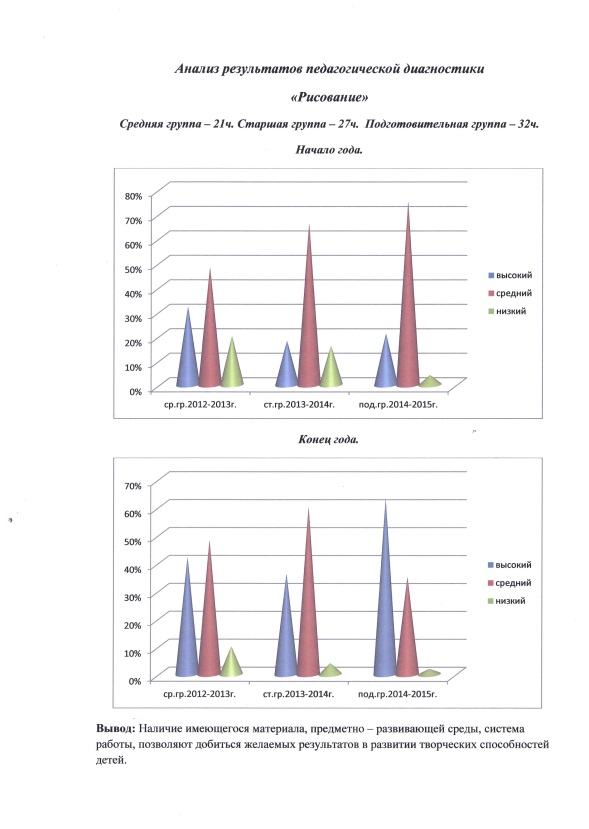 Консультации

1.Консультация для воспитателей по ФЭМП "Что могут счетные палочки»

2. Консультация для воспитателей «Как эффективно использовать гаджеты в работе с
детьми».

3. Консультация для воспитателей на тему «Типичные ошибки при обучении детей ПДД»

4.Консультация для воспитателей«Логико-математические
игры на занятиях по ФЭМП и в свободное время»
Использование ИКТ в образовательном процессе
Оформление материалов по различным направлениям деятельности, с использованием
программ Microsoft Office,Word, Excel, в том числе при разработки планов и
конспектов НОД, различного вида мероприятий, консультаций для родителей.
Создание презентаций в программе Power Point для повышения эффективности
образовательной деятельности с детьми и педагогической компетенции у родителей в
процессе проведения родительских собраний, праздничных мероприятий.
Использование презентаций и детских анимационных фильмов с целью
информационного и научно-педагогического сопровождения образовательного
процесса в группе, в подборе дополнительного познавательно – иллюстративного
материала.
Оформление стендов, буклетов и визитной карточки группы.
Знакомство с периодикой, общения с коллегами, обмен опытом.
Размещение собственных методических разработок, публикаций, материалов в сети
Интернет.
Работа с родителями.
Использую традиционные формы работы:
• Беседы
• Консультации
• Родительские собрания
• Анкетирование
• Совместные праздники
• Участие в конкурсах рисунков и поделок
• Участие в благоустройстве территории ДОУ
Спасибо
 за внимание!